Module 4First Question: What? Your Student Loan Portfolio
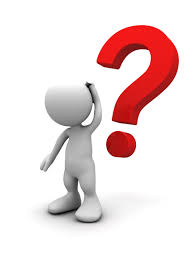 Paul S. Garrard
Founder and President, PGPresents, LLC
Independent Student Loan Consulting
Spring 2024
www.PGPresents.com
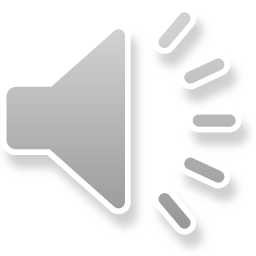 2024 PGPresents, LLC - All Rights Reserved
Sample loan portfolio
Federal Direct Loans
Most often the bulk or entirety of most graduate students’ loan portfolios
Campus-based loans
Private loans
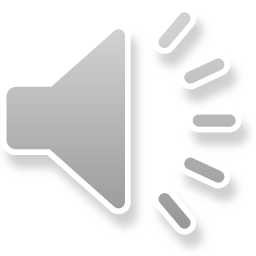 Federal Direct Loans
Federal government is your lender
You signed Master Promissory Note (MPN)
Federal loans listed at StudentAid.gov*
They contract with third party servicers for correspondence and repayment information
You should have one loan servicer for your federal loans**
Usually due 6 months after graduation
Loans from college or post-bac due earlier if you had a gap year (or gap of 6 months or more during school)
See Module 7
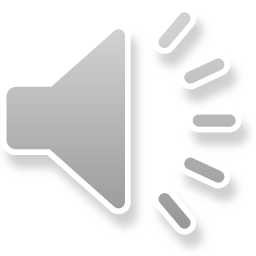 *     See your “dashboard” (look for loan detail and loan breakdown)                                                                                                 **   This negates (for many) the need to consolidate
Federal Direct Loans
Fixed interest rates
Rates change on new loans every July 1
Eligible for …
Repayment with Income Driven Repayment (IDR) plans like PAYE, New IBR, and SAVE
Public Service Loan Forgiveness (PSLF)
Postponement, if you meet eligibility requirements
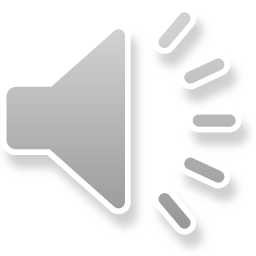 Campus-based loans
School is your lender
Different loan servicer than Direct Loans
You should have exit interview with Loan Office either in person or online before you graduate
Disclosure statement should have terms and conditions, including interest rate, payment start date, estimated monthly payment, repayment term, and postponement provisions
Campus-based loans not eligible for repayment with income plans and not eligible for PSLF*
Some are eligible for federal consolidation
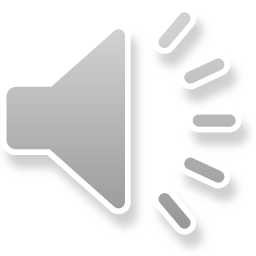 *  Public Service Loan Forgiveness
YSM campus-based loans*
Yale Alumni Loan
7.5% fixed interest rate
6 month grace period, 2 years residency deferment
Interest free during school, grace, and deferment
10 year level repayment
Yale Graduate and Professional International Loan (GPI)
7.75% fixed interest rate
6 month grace period
Unsubsidized (interest accrues from disbursement date)
Interest capitalizes at graduation and after periods of forbearance or deferment
10 year level repayment
*    Not eligible for federal consolidation, repayment with income plans, or forgiveness                 *    May be refinanced with a private lender                                                                                                 *    Contact Student Loan Office for details; campus-based loans serviced by UAS
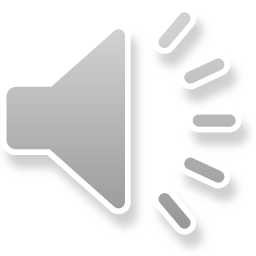 Private loans
Private bank or other entity is your lender
Usually different loan servicer than Direct Loans
See disclosure statement for terms and conditions
Be sure you know when these come due, as you do not want them adversely impacting strategy on Direct Loans*
Private loans not eligible for repayment with income plans and not eligible for PSLF
Private loans cannot be consolidated into Direct Loan program 
Refinancing may be an option
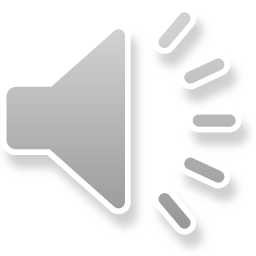 *  Private loans from college often deferred for 48 months, then due after graduation
END OF MODULE 4
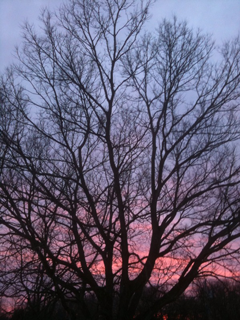 PGPresents, LLC
Independent Student Loan Consulting
www.PGPresents.com
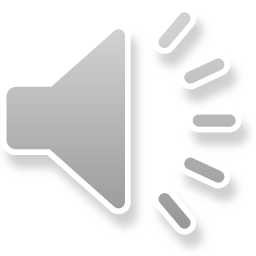 2024 PGPresents, LLC - All Rights Reserved